Úvod do studia
Informace pro studenty 1. ročníku
Studijní program
studijní plány
garant studijního programu (katalog programů v IS) – povinnost vyjádřit se k dotazům, podnětům apod.
studijní program  studijní obor (obvykle vyšší ročníky)
Nelze se spoléhat na informace od starších studentů!
Stránka Student v IS
správné období a studium (2 jednooborová studia!)
veškeré agendy spojené se studiem, např.:
registrace a zápis předmětů; seminární skupiny
zkoušky
žádost o zápis do semestru
žádost o zrušení povinnosti opakovat předmět
žádost o uznání předmětů
kontrola plnění studijních povinností
e-learning
...
Můj studijní plán a zápis předmětů
povinné a povinně volitelné předměty daného plánu – registrační šablona studijního plánu (pozor na výběr správné šablony – Registrační šablony: imatrikulace od podzimu 2019 )
předměty povinné pro všechny (filozofie, tělocvik, jazyk, akademický předmět) – registrační šablona Společné předměty, kdykoliv během studia
akademický předmět z jiné katedry
registrační šablona x katalog programů x katalog oborů x katalog předmětů
aktuální znění – IS, nespoléhat se na katalog v pdf
Můj studijní plán a zápis předmětů
volitelné předměty – katalog předmětů, atribut základ, zapisujte si užitečné, ne pouze lehké předměty
prerekvizity – podmínky omezující zápis (posloupnost jazykových kurzů apod.)
žádost o výjimky
změny v zápisu – prvních 14 dní semestru (nyní do 18. 10. 2020), později nelze odregistrovat
pozor na předměty vypisované 1x za 2 roky
Kolik jakých kreditů musím splnit?
informace v katalogu programů, registrační šabloně a kontrolní šabloně (Kontrola průchodu studiem)
kontrola studia před státnicemi – kontrolní šablona studijního programu a společných předmětů (pokud kontrolní šablonu nemáte, vyčkejte a studijní oddělení vám ji přiřadí).
Kolik kreditů si mám teď zapsat?
3 roky studia, 180 kreditů  cca 30 kreditů za semestr
postup do dalšího semestru alespoň 20 kreditů  zapisovat vždy více než 20 tak, aby bylo možné neudělat některý / některé předměty
zapisovat s rozmyslem
neukončení předmětu  opakování, ukončení podmínka pro postup do dalšího semestru
u volitelných předmětů si lze zrušit opakování 18 kreditů   povinně volitelné se pro Vás zápisem stávají povinnými
nepřecenit síly (studijní zátěž, práce a její typ)
Plánovač studia v IS
V katalogu nebo v šabloně je chyba? / !
Správci katalogu předmětů a šablon
latina – Jana Mikulová
klasická řečtina – Juraj Franek
mediteránní studia – Katarina Petrovićová
novořečtina – Markéta Kulhánková
dějiny starověku – Markéta Melounová
Co dělat, když se mi kryje rozvrh?
domluva s vyučujícím
odklad předmětu, je-li to možné
Co dělat, když nemůžu na hodinu?
omluvenky od lékaře dát zavčas na studijní oddělení – zejména na termíny průběžných i závěrečných testů nebo zkoušení
napsat mail vyučujícím a domluvit se na náhradním plnění apod.
v současné době se řiďte pokyny vyučujících
Kde najdu studijní materiály a informace
povinnost sledovat univerzitní email (lze nastavit prohlížení v O365 nebo přes gmail dostupný přes MU). Přeposílání lze, ale je silný tlak na komunikaci z univerzitní adresy (časem možná i povinnost)
hromadné maily od vyučujících archivovány v IS ve studijních materiálech předmětu (složka Organizační pokyny)
stránky MU, FF, ÚKS, facebook ÚKS
Kde najdu studijní materiály
knihovny (FF, ÚKS, MU, MZK, e-zdroje, databáze)
e-learning – IS nebo Elf (sekundární heslo do IS, event. klíč k zápisu), MS Teams, ...
prezentace nestačí
pozor na porušování autorského práva
Jak vypadají zkoušky?
písemné i ústní, podmínky ukončení na začátku semestru
lze vyžadovat splnění podmínek během semestru pro přístup ke zkoušce
3 pokusy pro předmět zapsaný poprvé, 2 pokusy pro opakovaný předmět
Konají se nějaké akce mimo běžnou výuku?
studijní soustředění v jarním semestru (poslední týden v dubnu)
akce organizované studentským spolkem nebo Antickou společností
akce pro veřejnost
studijní stáže v zahraničí
přednášky tuzemských i zahraničních hostů
různé semináře pořádané knihovnou FF a dalšími katedrami a fakultami
Pravidla a předpisy
Studijní a zkušební řád (IS, stránky MU i FF), novela s účinností od 2. 2. 2019, výklad s příklady v IS
fakultní směrnice – stránky studijního oddělení FF
Kde můžu hledat radu, pomoc a podporu?
informační stránka pro prváky na FF: https://www.phil.muni.cz/student/prvak 
rozcestník pro studenty na stránkách MU: https://www.muni.cz/studenti
na koho se obrátit s prosbou o pomoc: https://www.muni.cz/studenti/kdo-mi-muze-pomoci
stipendia, psychologické poradenství, kariérní poradenství
studium se znevýhodněním – středisko Teiresiás (https://www.teiresias.muni.cz/) – různé typy postižení, poruchy učení, chronické somatické a psychické nemoci
učitelé na ÚKS Jsme připraveni Vám pomoci.
Nebojte se o pomoc si říct!
Studium ve stínu covidu
Zůstaňte v kontaktu se spolužáky a vyučujícími! 
videokonference (MS Teams, Zoom, jiné) dle pokynů vyučujících
odpovědnost za vlastní studium
Zvládací strategie
„Všichni jsme na jedné lodi“ - sdílení a vzájemná podpora ve studiu i v životě (spolužáci, přátelé, rodina, učitelé,...).
„Zachovej řád a on zachová tebe.“ 
Při pohybu se vyplavují endorfiny.
Osobní konzultace – nebojte si o ně říct!
V případě psychických potíží zavčas vyhledejte pomoc.
Co pomáhá vám?
Jak dostudovat aneb strategie úspěšného studenta
https://www.muni.cz/studenti/strategie-uspesneho-studenta
https://www.muni.cz/studenti/dostuduj
a pár rad z našich řad:
přijít na tuto schůzku 
účastnit se výuky od prvního dne
studovat během semestru, znát svoje povinnosti
navázat kontakty se spolužáky
zavčas řešit problémy, zůstat v kontaktu, reagovat a komunikovat
zachovat chladnou hlavu, poradit se s relevantní osobou (sociální sítě neví všechno)
Jak brzy skončit 
Chovat se jako mrtvý brouk
Strkat hlavu do písku
Na co schůzka pro prváky?
Maily nečtu.
Do výuky nechodím a během semestru se neučím, času dost.
Zítra je taky den.
Ono se to nějak vyřeší. 
Problémy si raději nechám pro sebe, stejně mi nikdo nepomůže.
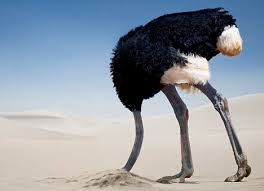 Děkuji za pozornost
Jana Mikulová